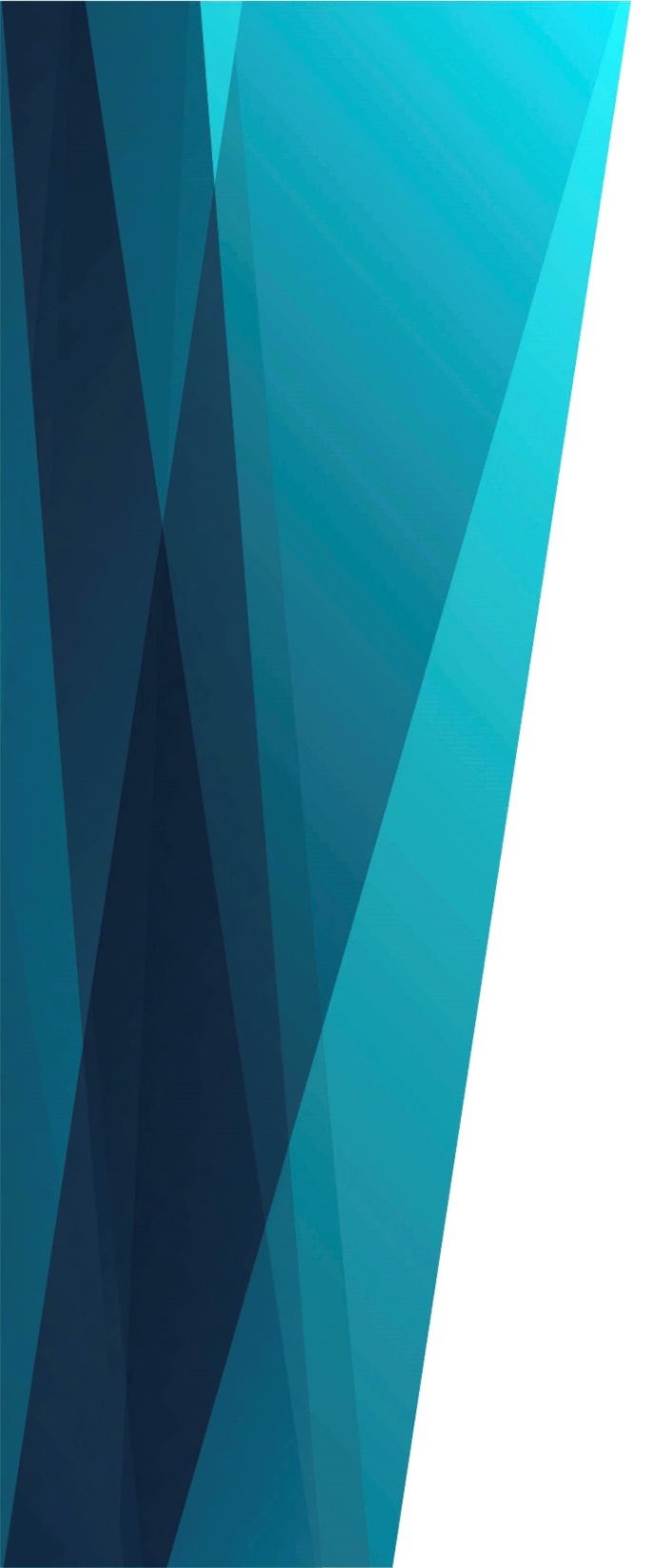 Заходит солнце
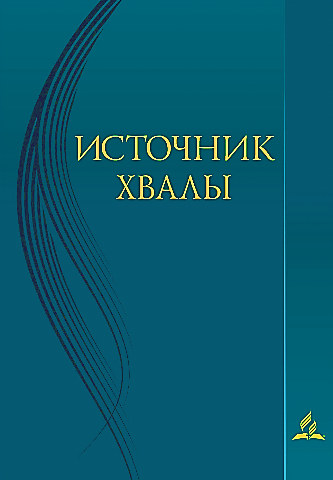 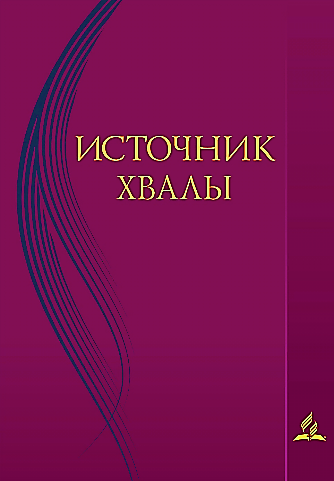 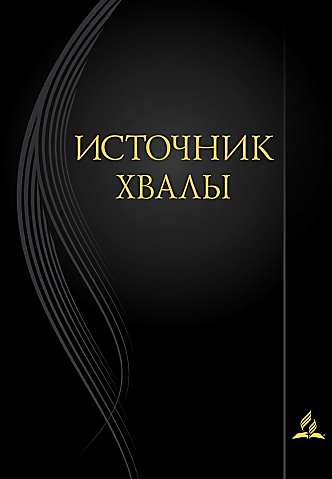 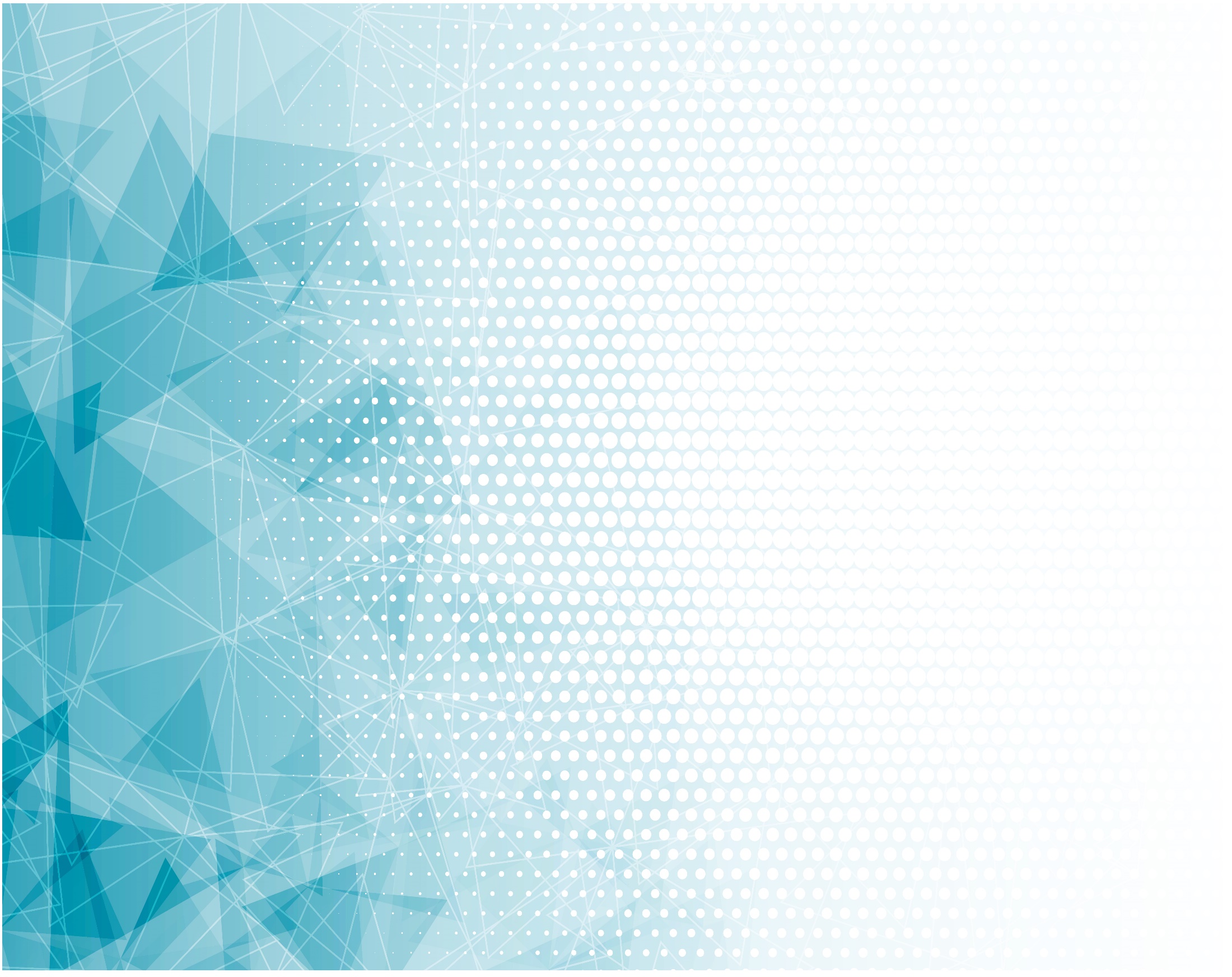 Заходит солнце, 
Труд окончен,
И позади часы Тревог.
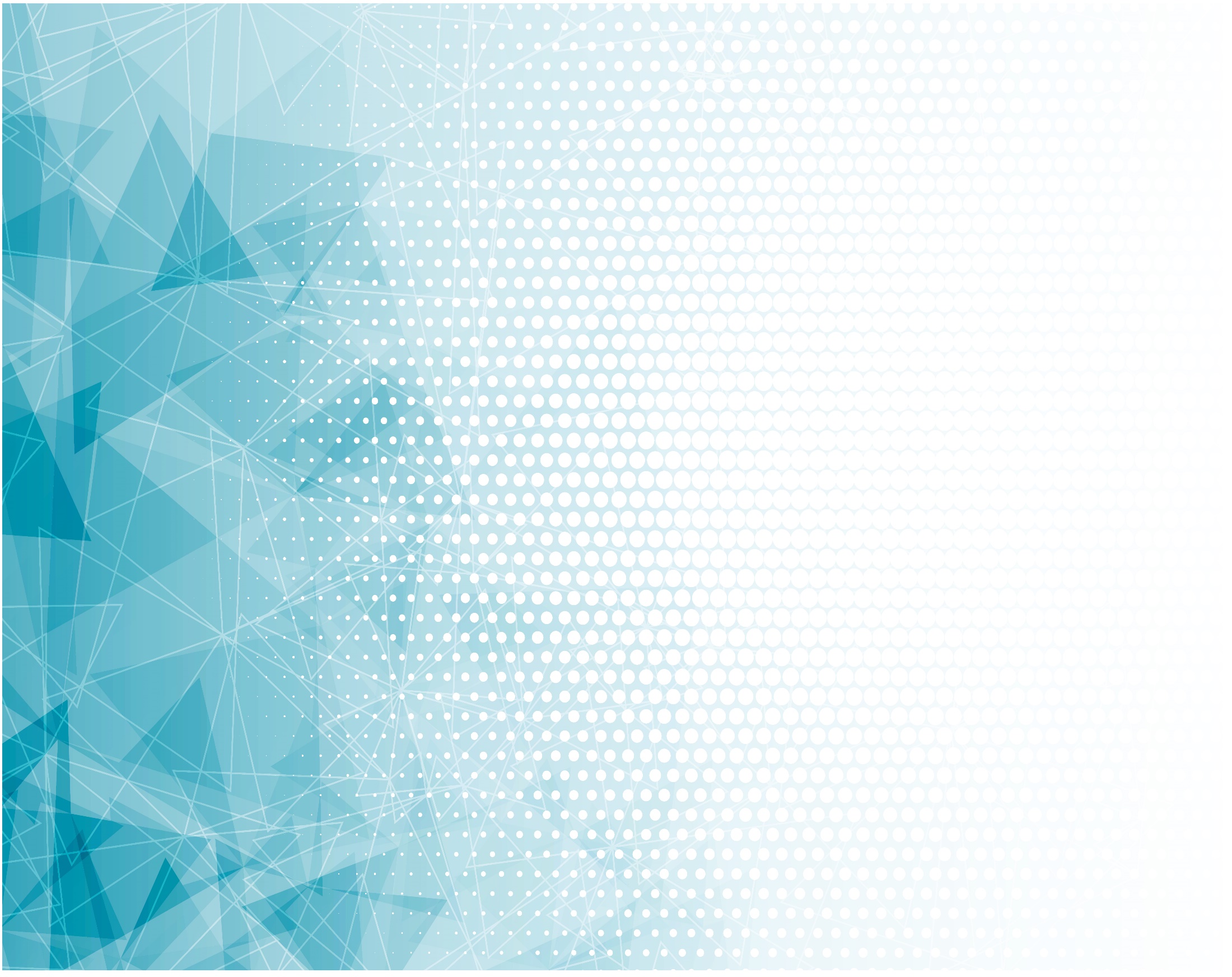 Святой покой 
На землю послан – 
Субботний день Нам дарит Бог.
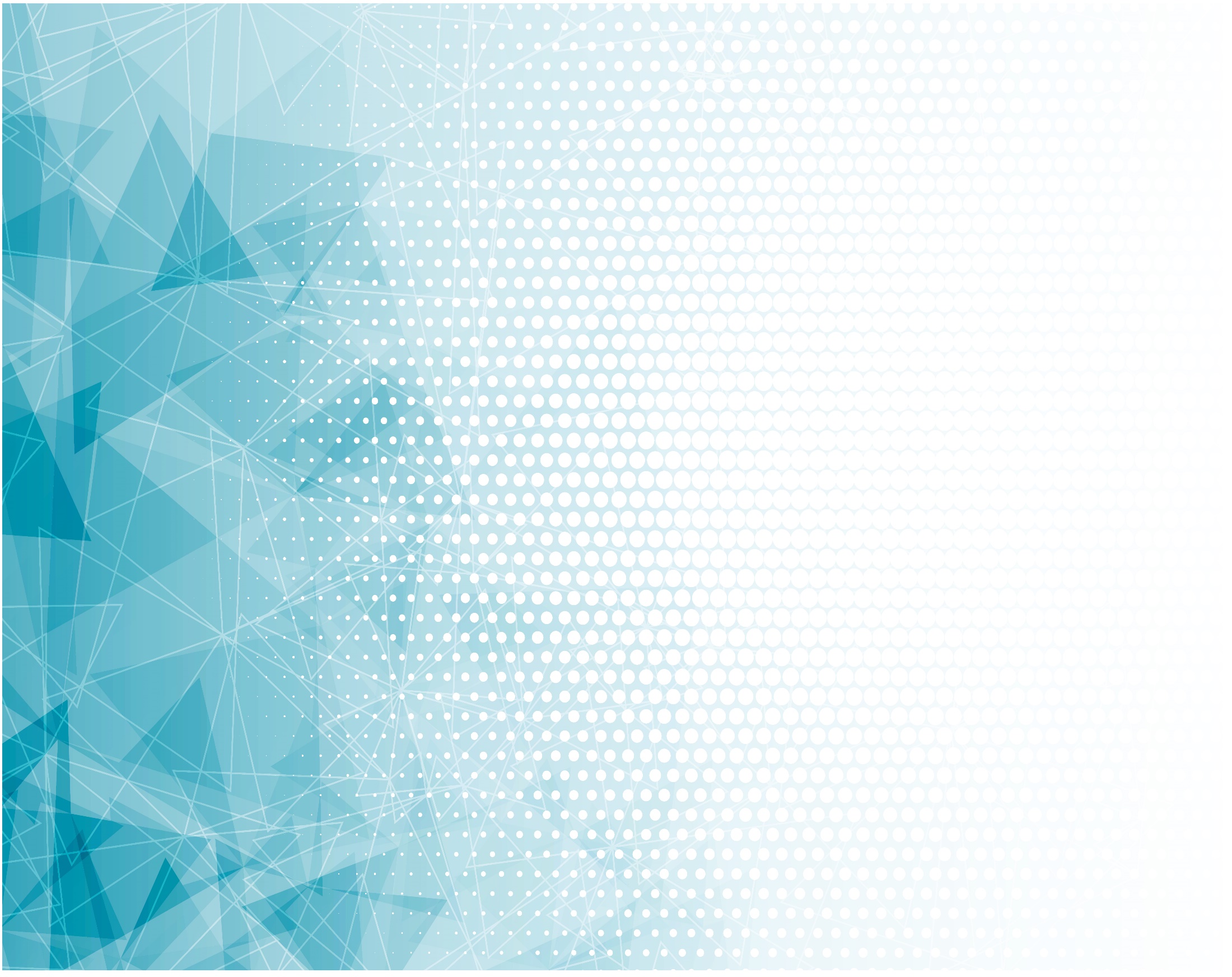 Припев:
Небеса поют Славу Божию,
Чтут закон Отца – Славит мир Творца.
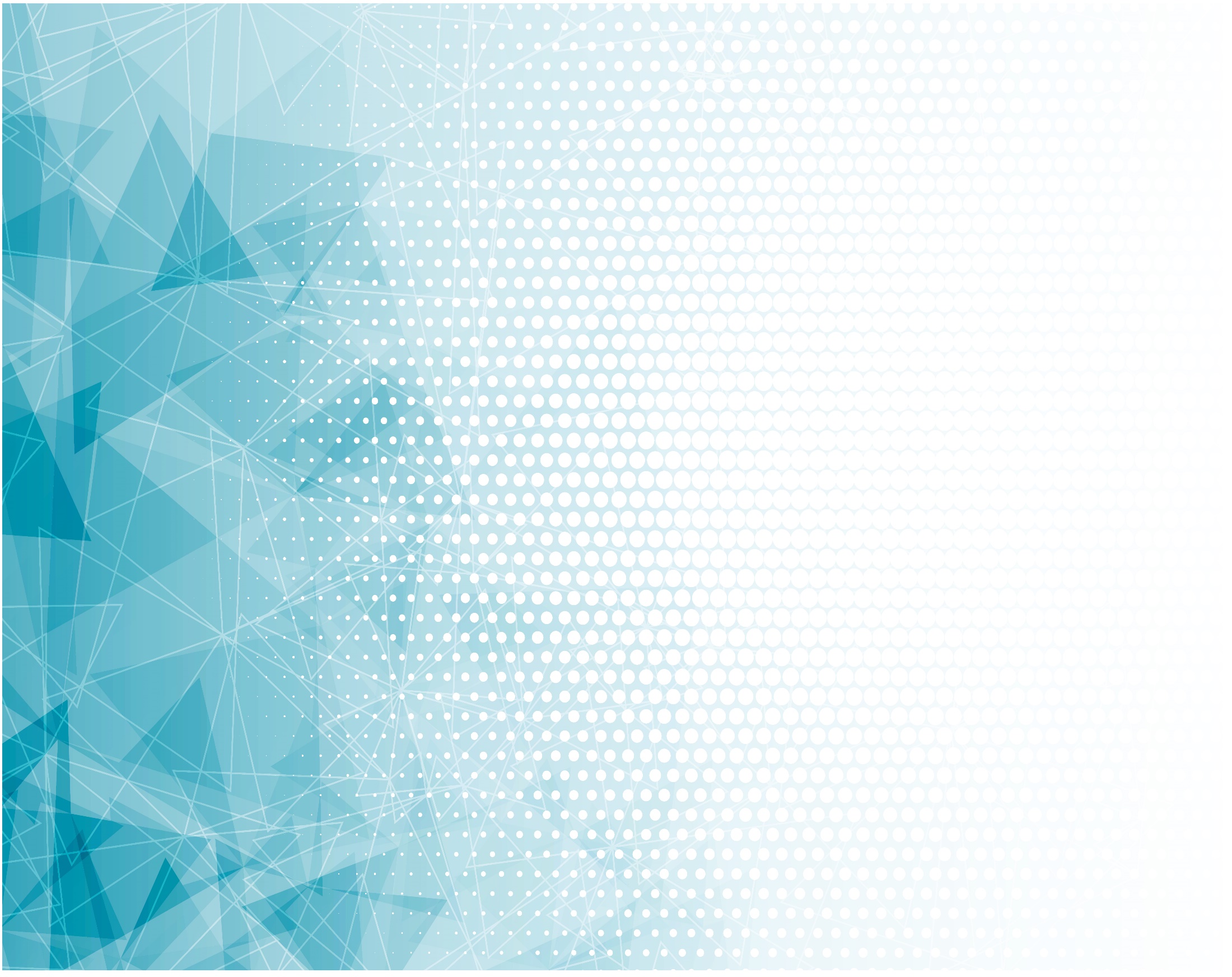 Заходит солнце,
И в молитве, 
Благоговейной 
И живой,
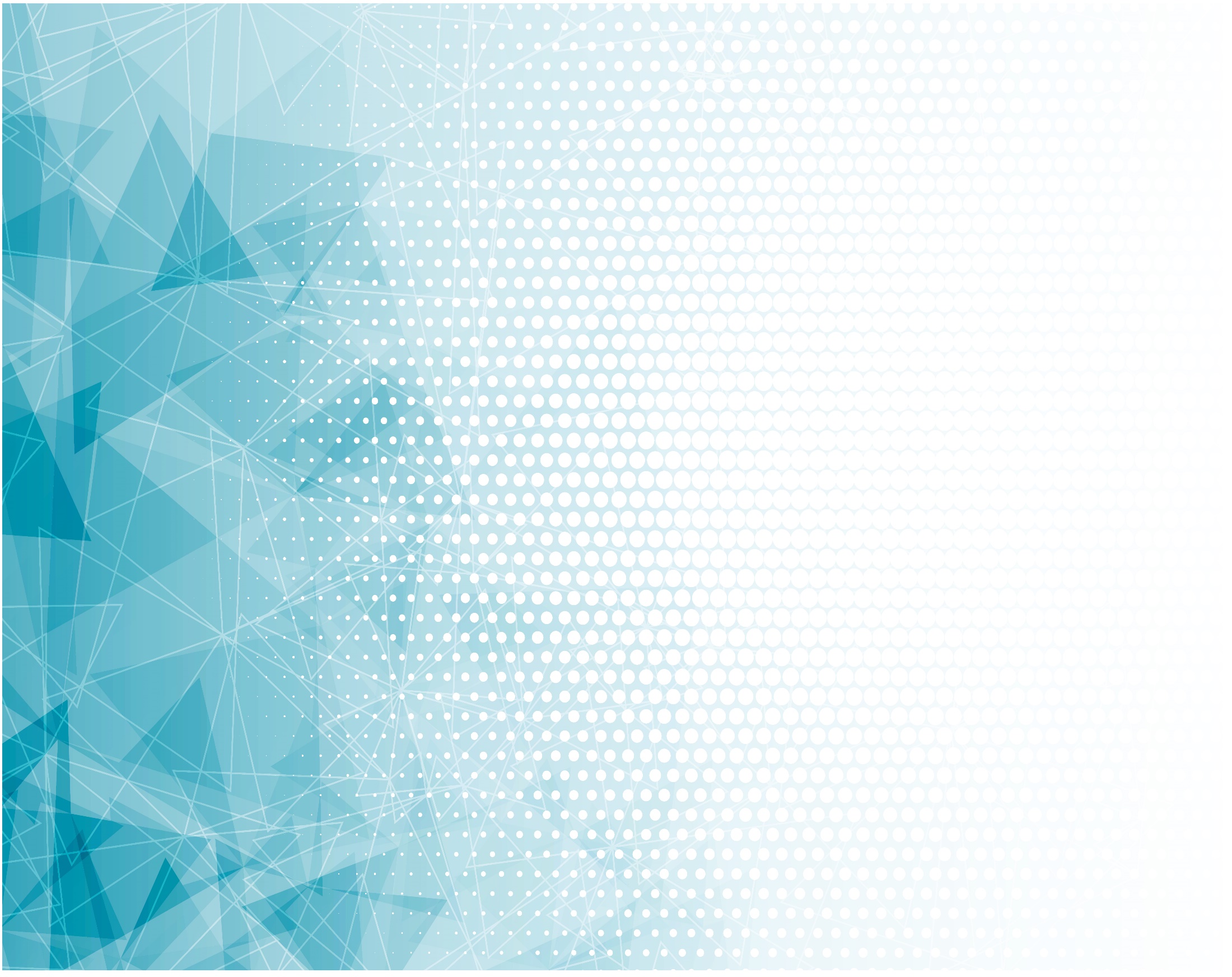 Народ, спасённый 
В трудной битве,
Склонился низко Пред Тобой.
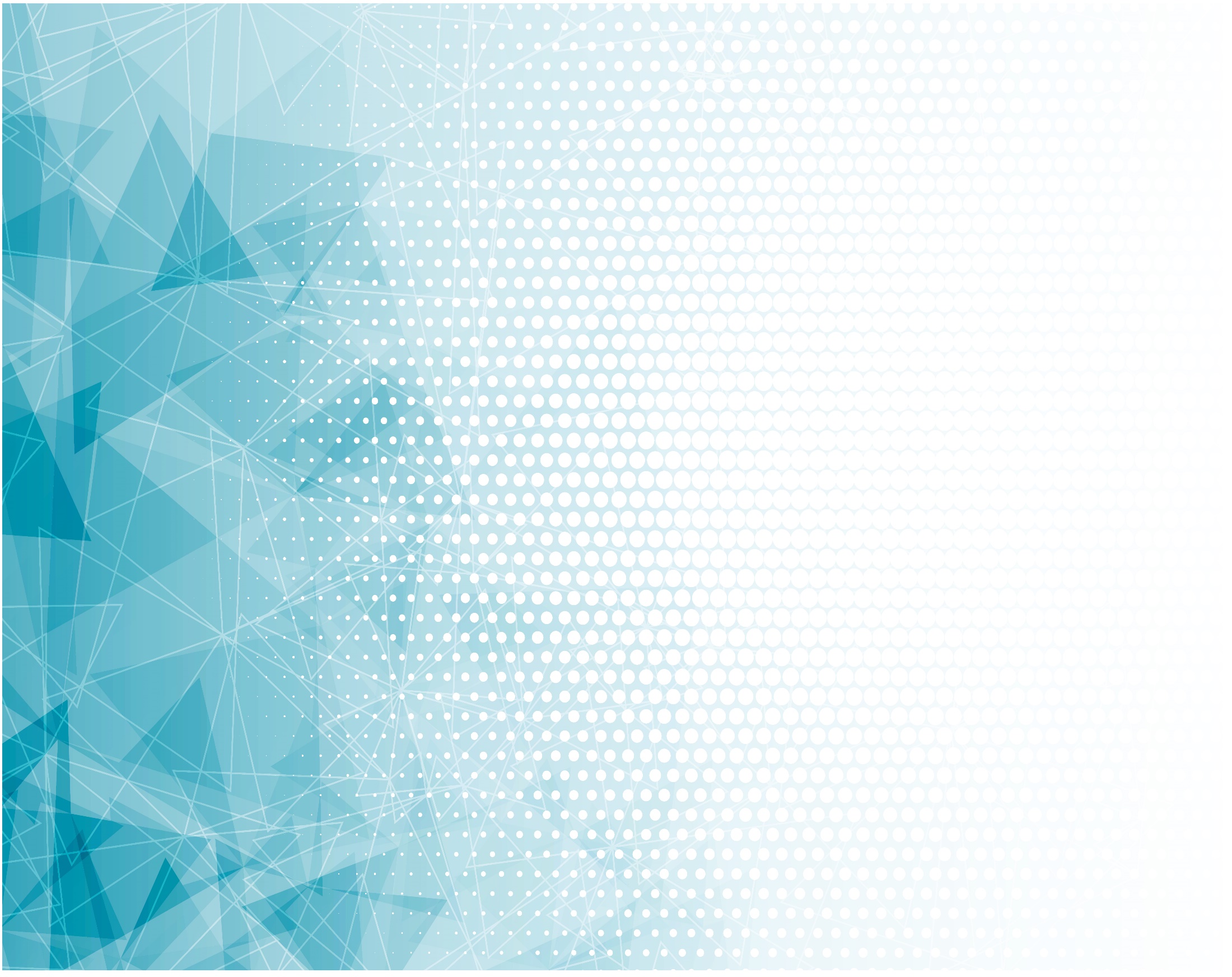 Припев:
Небеса поют Славу Божию,
Чтут закон Отца – Славит мир Творца.
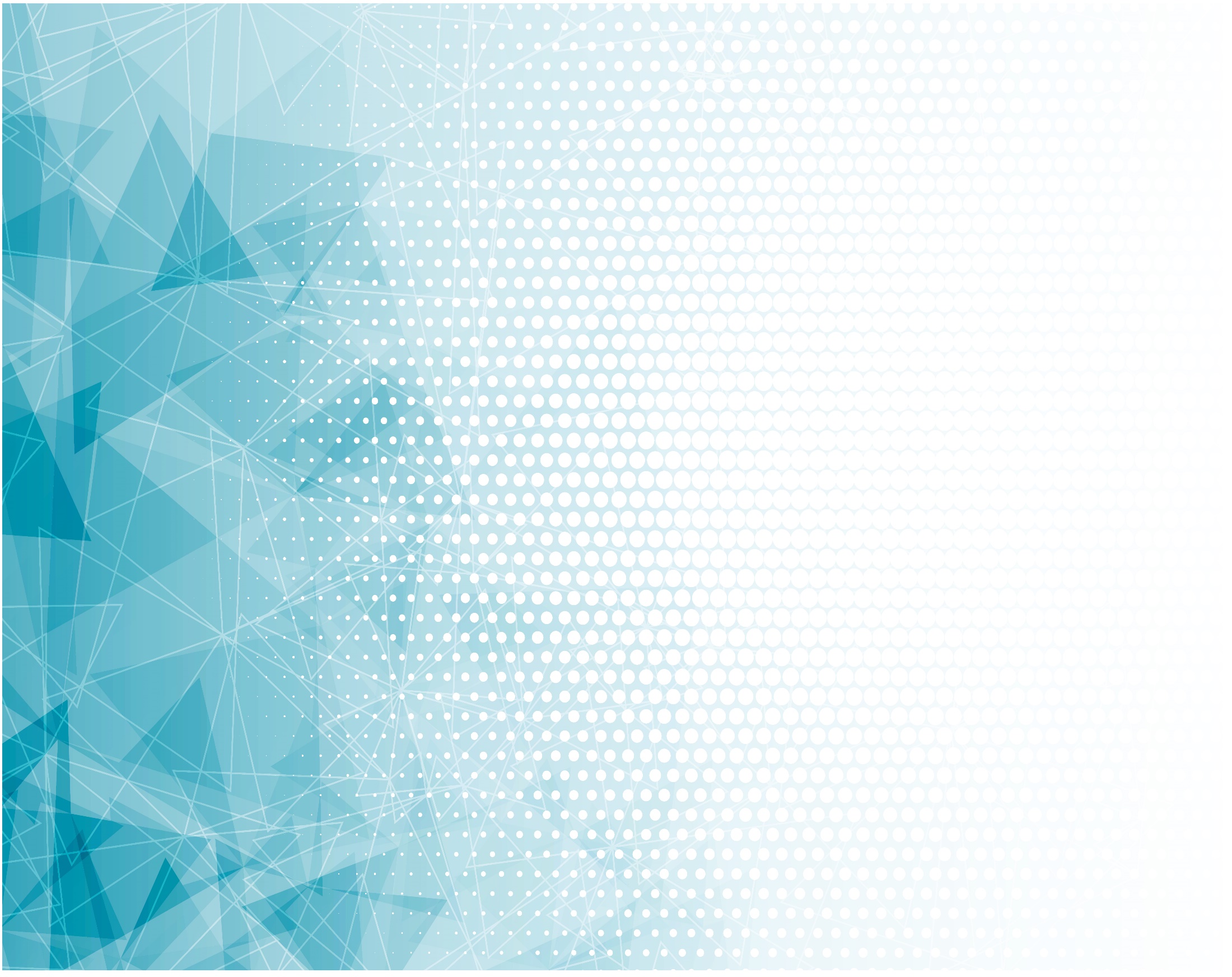 Заходит солнце… Слава, слава,
Тебе, наш Бог 
И Царь царей!
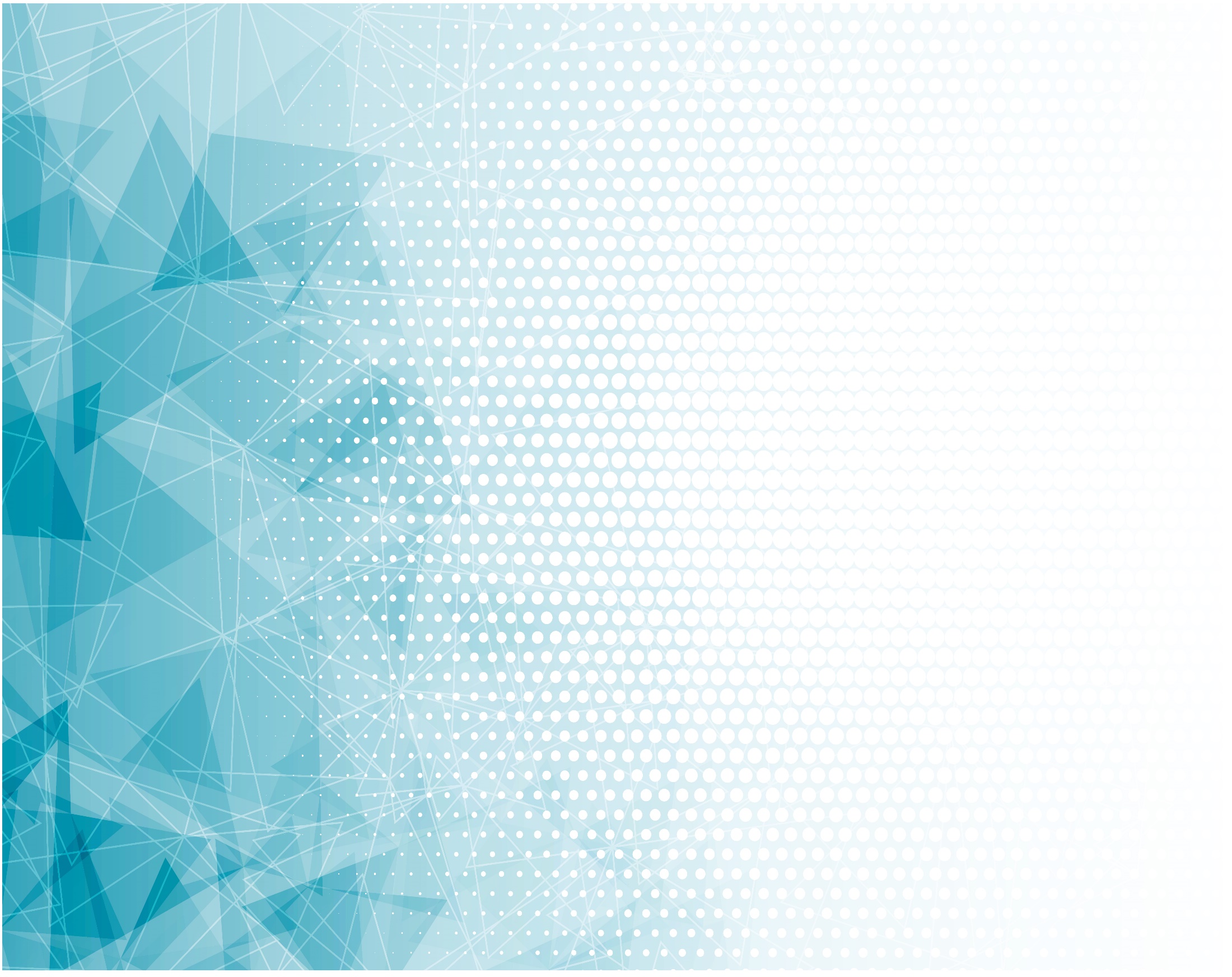 Тебе хвала, 
И честь, держава,
И гимн любви Вселенной всей!
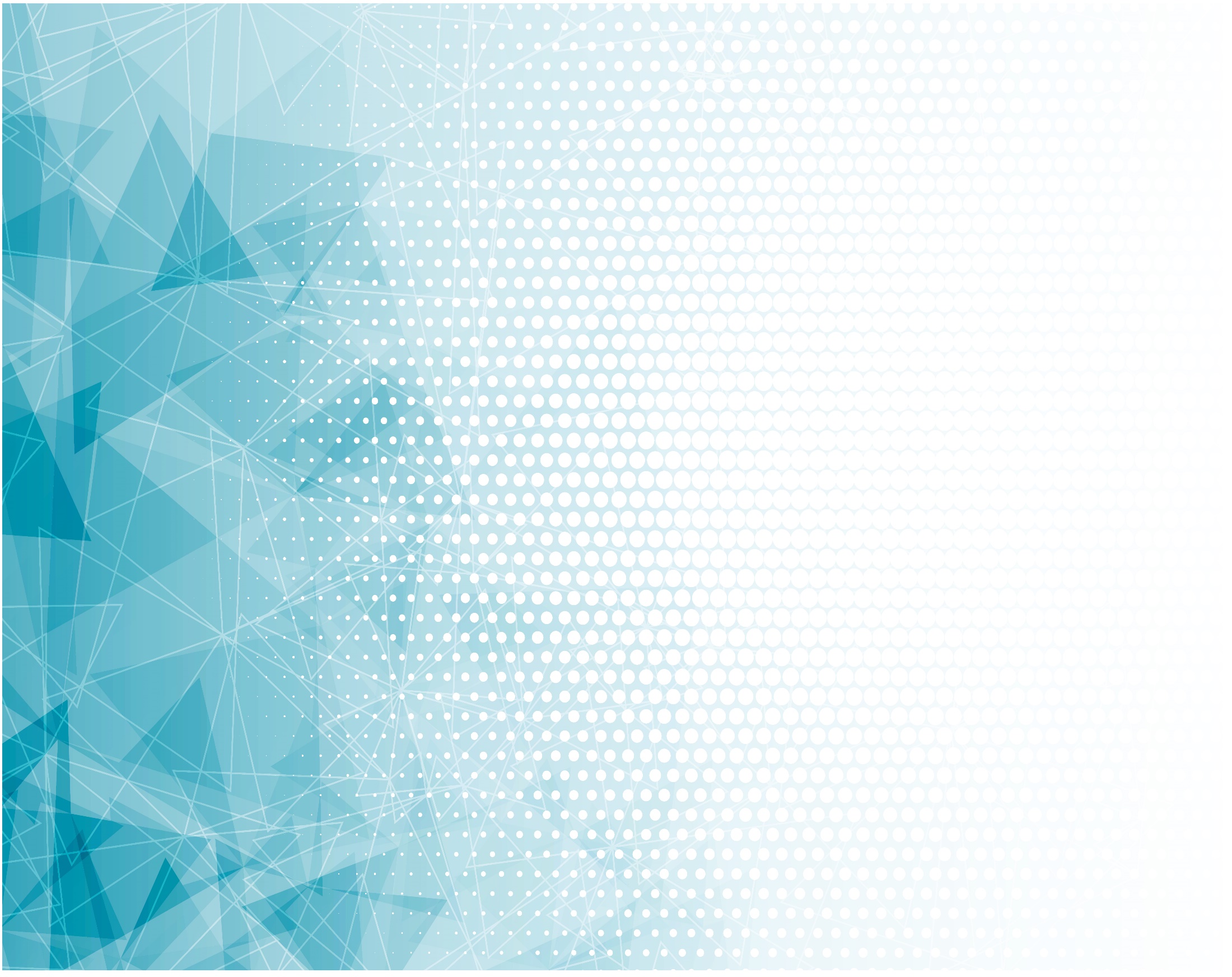 Припев:
Небеса поют Славу Божию,
Чтут закон Отца – Славит мир Творца.